Matematika Diskrit
1
Konsep logika
2/27/2017
tujuan
2
Memahami tentang logika dan operatornya.
Memahami hukum-hukum ekuivalensi
2/27/2017
Logika
3
Digunakan untuk melakukan penalaran matematika, dimana salah satunya dapat digunakan dalam mendesain rangkaian elektronik.
Sistem yang didasarkan pada proposisi.
2/27/2017
PROPOSISI
4
Proposisi adalah kalimat deklaratif atau pernyataan yang bernilai benar (true/T) atau salah (false/F) tetapi tidak sekaligus keduanya.
Dapat dikatakan bahwa nilai kebenaran (truth value) dari sebuah proposisi adalah benar atau salah.
Dalam rangkaian digital, nilai ini dinyatakan sebagai 1 dan 0
2/27/2017
Pernyataan / Proposisi (1)
5
“6 adalah bilangan genap”
Apakah sebuah pernyataan ? Ya
Apakah sebuah proposisi ? Ya
Apakah nilai kebenaran dari proposisi tersebut ? Benar

“ Ibukota propinsi Jawa Barat adalah Semarang “
Apakah sebuah pernyataan ? Ya
Apakah sebuah proposisi ? Ya
Apakah nilai kebenaran dari proposisi tersebut ? Salah
2/27/2017
Pernyataan / Proposisi (2)
6
“ Serahkan uangmu sekarang ! “
Apakah sebuah pernyataan ? Tidak
	Sebuah permintaan
Apakah sebuah proposisi ? Tidak
“ X > 3 “
Apakah sebuah pernyataan ? Ya
Apakah sebuah proposisi ? Tidak
	nilai kebenaran dari pernyataan tersebut bergantung pada x, tapi nilainya belum ditentukan.
	Pernyataan jenis ini disebut sebagai fungsi proposisi atau kalimat terbuka.
Catatan:
Hanya pernyataanlah yang dapat menjadi proposisi
Proposisi sudah tentu merupakan suatu pernyataan, tetapi
Sebuah Pernyataan belum tentu merupakan sebuah proposisi
2/27/2017
Mengkombinasikan Proposisi
7
Menggabungkan beberapa proposisi menjadi sebuah proposisi gabungan.
Diformalisasikan dengan melambangkan proposisi sebagai huruf-huruf seperti p, q, r, s, dan menggunakan operator-operator logika.  
Operator logika : 
	Negasi (NOT), Konjungsi (AND), Disjungsi (OR), Eksklusif OR 	(XOR),  Implikasi      (jika – maka), Bikondisional 	(jika dan hanya jika)
2/27/2017
Negasi (NOT)
8
Operator Uner, Lambang:  
2/27/2017
Konjungsi (AND)
9
Operator Biner, Lambang:  
2/27/2017
Disjungsi (OR)
10
Operator Biner, Lambang:  
2/27/2017
Eksklusif Or (XOR)
11
Operator Biner, Lambang:  
2/27/2017
Implikasi (jika - maka)
12
Operator Biner, Lambang:  
2/27/2017
Bikondisional/bi-implikasi/ jika dan hanya jika/xnor
13
Operator Biner, Lambang:  
2/27/2017
Pernyataan dan Operasi
14
Pernyataan-pernyataan dan operator-operator dapat digabungkan untuk membentuk pernyataan baru.









Pernyatan (PQ) dan (P)(Q) adalah ekivalen
2/27/2017
Tautologi dan Kontradiksi (1)
15
Suatu tautologi adalah pernyataan yang selalu benar.
Contoh: 
R(R)
(PQ)(P)(Q)
2/27/2017
Tautologi dan Kontradiksi (2)
16
Suatu kontradiksi adalah pernyataan yang selalu salah.
Negasi dari sembarang tautologi adalah sebuah kontradiksi, sedangkan negasi dari sebuah kontradiksi adalah sebuah tautologi.
  Contoh: 
R(R)
((PQ)(P)(Q))
2/27/2017
Ekuivalen
17
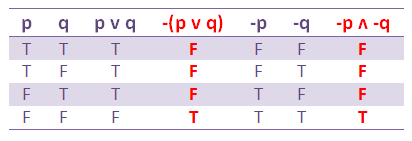 Hukum Ekuivalen
18
Hukum-hukum ekuivalen:a. Hukum Komutatif    p ʌ q ≡  q ʌ p    p v q ≡ q v pb. Hukum Distributif    p ʌ (q v r) ≡ (p ʌ q) v (p ʌ r)    p v (q ʌ r) ≡ (p v q) ʌ (p v r)c. Hukum Asosiatif    (p ʌ q) ʌ r ≡ p ʌ (q ʌ r)    (p v q) v r ≡  p v (q v r)d. Hukum Identitas    p ʌ T ≡  p    p v F ≡  pe. Hukum Dominasi / Ikatan    p v T ≡ T
  g. Hukum Involusi / Negasi Ganda    ~(~p) ≡  ph. Hukum Idempoten    p ʌ p ≡ p    p v p ≡ pi.  Hukum De Morgan    ~( p ʌ q ) ≡  ~p v ~q    ~( p v q ) ≡ ~p ʌ ~qj.  Hukum Absorbsi / Penyerapan    p v (p ʌ q) ≡  p    p ʌ (p v q) ≡ pk. Hukum True dan False    ~T ≡  F    ~F ≡ Tl.  Hukum Perubahan Implikasi menjadi Disjungsi atau Konjungsi.    p => q ≡ ~p v q
Hukum-hukum ekuivalen:a. Hukum Komutatif    p ʌ q ≡  q ʌ p    p v q ≡ q v pb. Hukum Distributif    p ʌ (q v r) ≡ (p ʌ q) v (p ʌ r)    p v (q ʌ r) ≡ (p v q) ʌ (p v r)c. Hukum Asosiatif    (p ʌ q) ʌ r ≡ p ʌ (q ʌ r)    (p v q) v r ≡  p v (q v r)d. Hukum Identitas    p ʌ T ≡  p    p v F ≡  pe. Hukum Dominasi / Ikatan    p v T ≡ T
           p v F ≡ F 
       
       f. Hukum Negasi         p v ~p ≡  T          p ʌ ~p ≡ F
2/27/2017
RINALDI MUNIR, Matematika Diskrit
Contoh
19
Buktikan bahwa p ∨ (q ∧ r) ⇔ p
2/27/2017
RINALDI MUNIR, Matematika Diskrit